UBND QUẬN LONG BIÊN
TRƯỜNG MN HOA THỦY TIÊN
Gi¸o ¸n
§Ò tµi: Lµm quen ch÷ c¸i e,ª
Ph¹m ThÞ Hång
Gi¸o viªn thùc hiÖn:
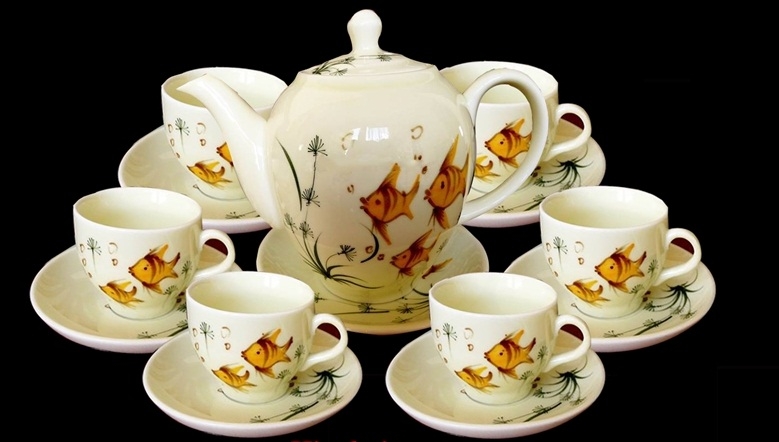 e
Êm chÐn
©
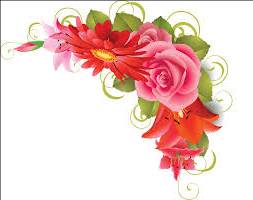 e
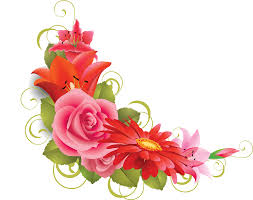 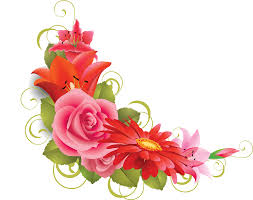 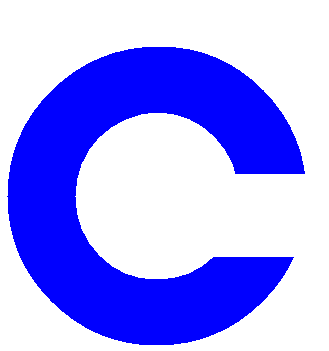 _
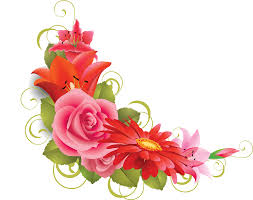 e
E
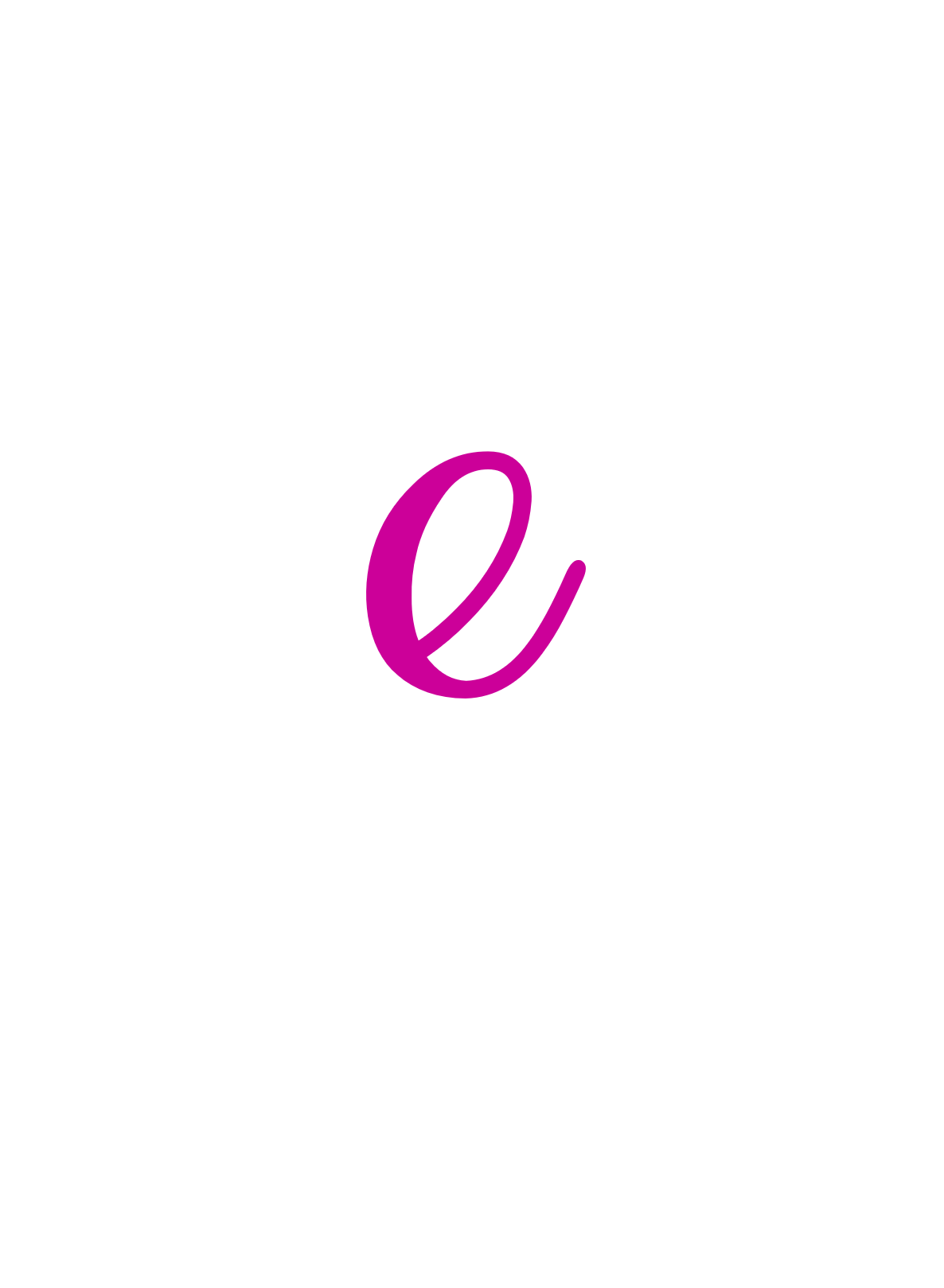 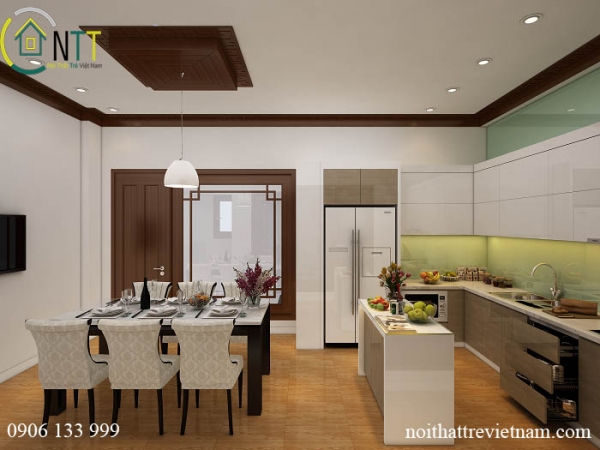 CÂU ĐỐ
Nơi nào mẹ bé
Nấu ăn mỗi ngày
Bao nhiêu là món
Có ngay có ngay
( Đố bé ở đâu?)
nhµ bÕp
Trong tõ nhµ bÕp cã ch÷ c¸i nµo c¸c con đ· häc
Ch÷ p
2.Ch÷ a
3.Ch÷ b
Đ¸p ¸n đóng lµ ®¸p ¸n 2. Trong tõ nhµ bÕp cã ch÷ a c¸c con đ· häc
2. Chữ a
nhµ bÕp
a
ª
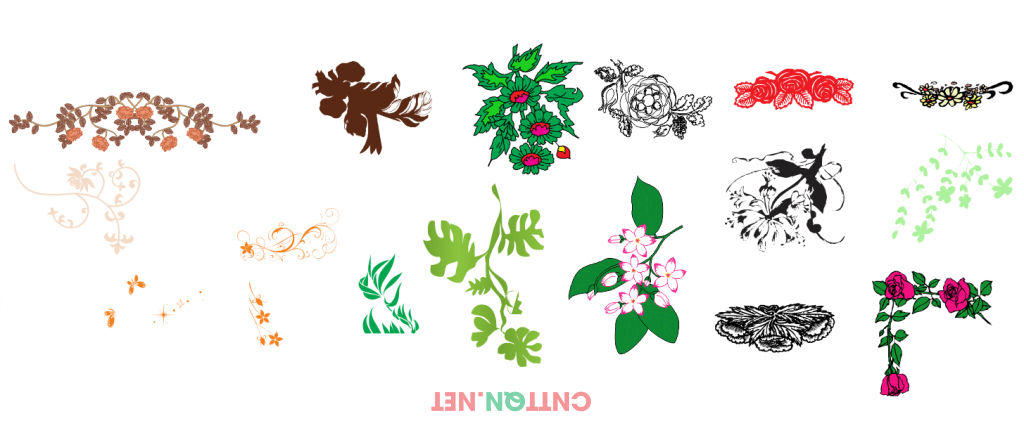 ª
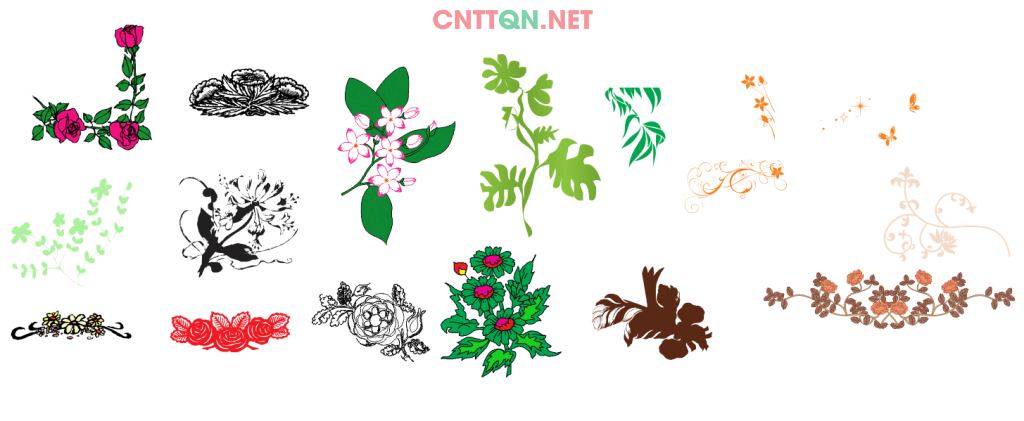 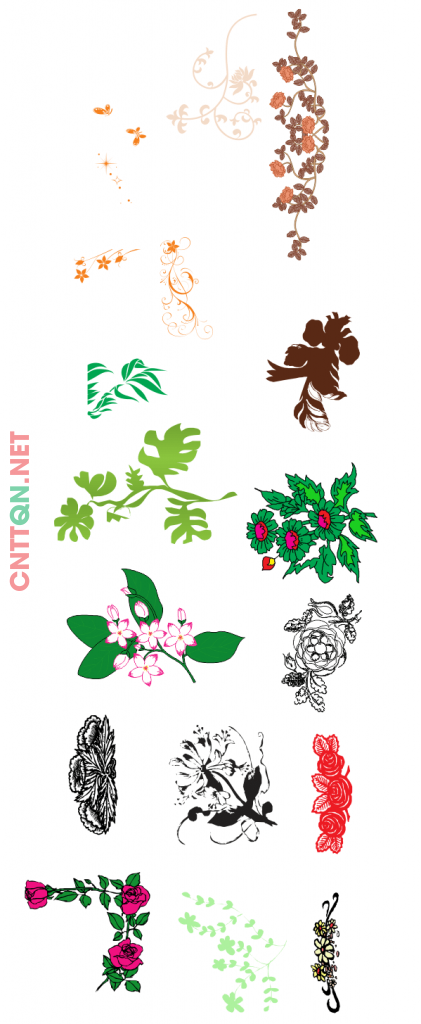 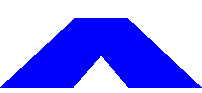 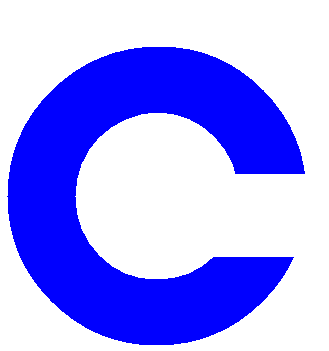 _
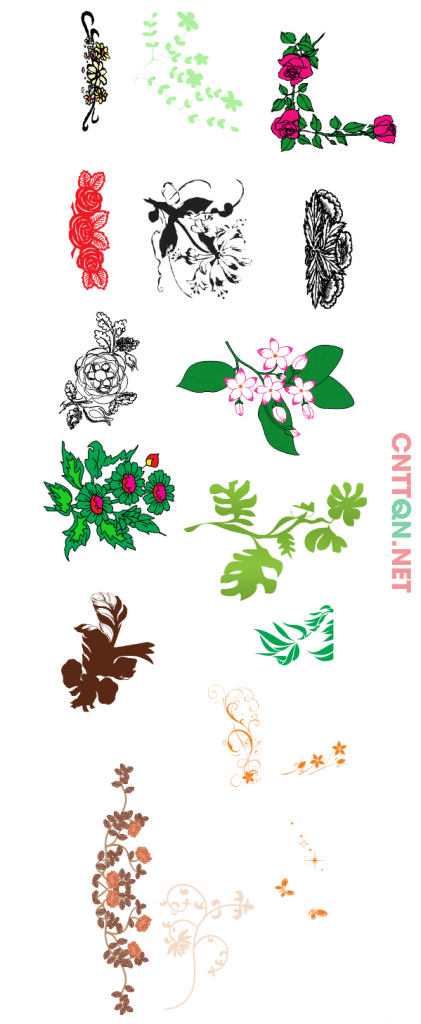 ª
ª
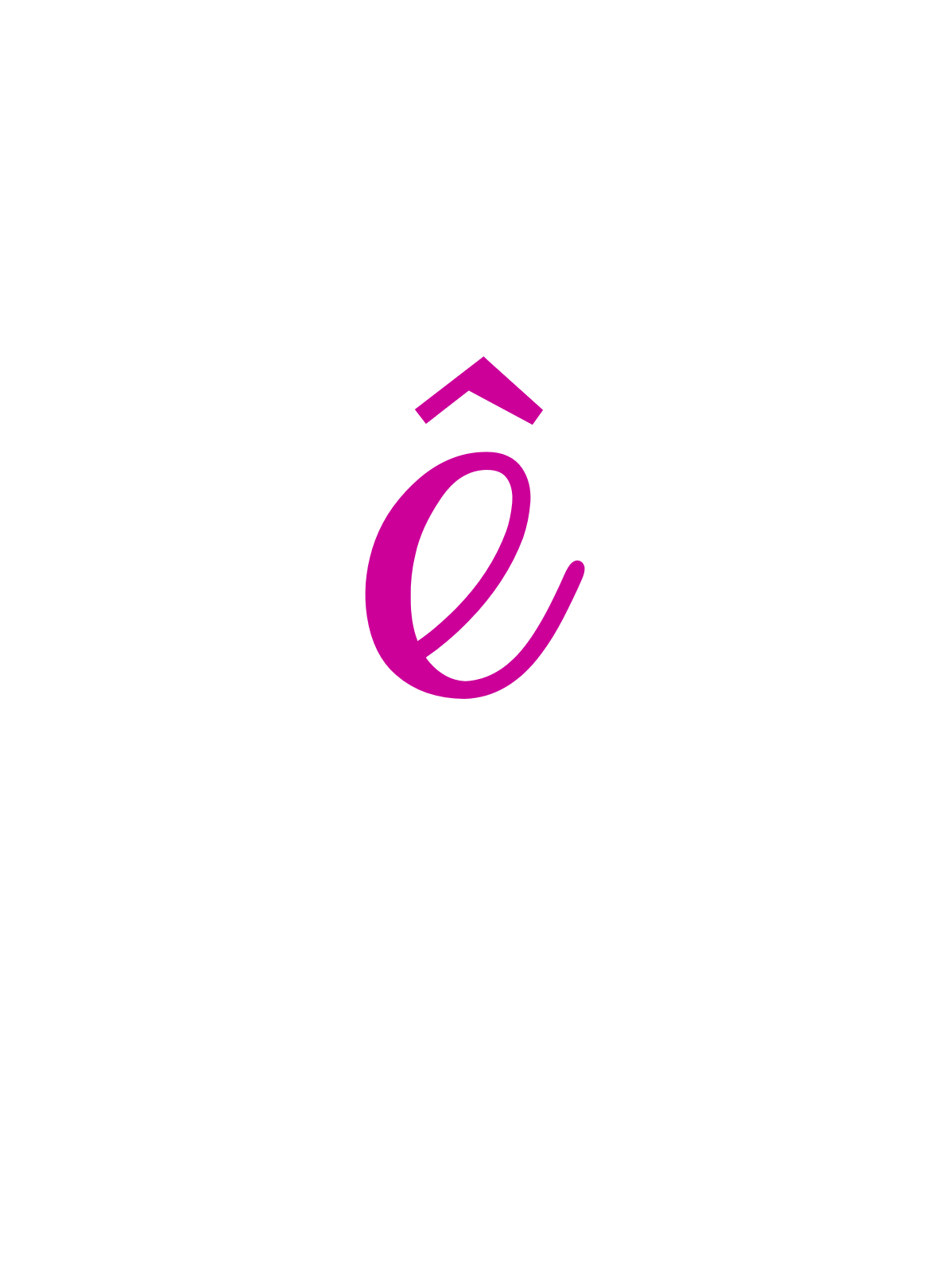 e
ª
Ch÷ e - ª gièng nhau lµ ®Òu cã 1 nÐt ngang vµ 1 nÐt cong trßn hë ph¶i. §óng hay sai?
b. Sai
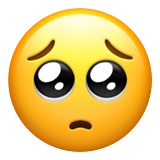 a. Đúng
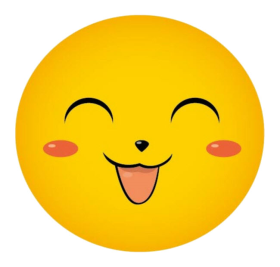 Đ¸p ¸n ®óng lµ ®¸p ¸n a ch÷ e - ª gièng nhau lµ ®Òu cã mét nÐt ngang vµ mét nÐt cong trßn hë ph¶i
a. Đúng
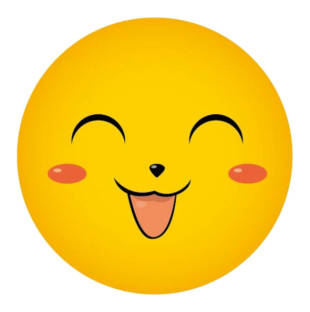 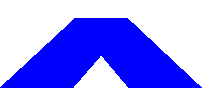 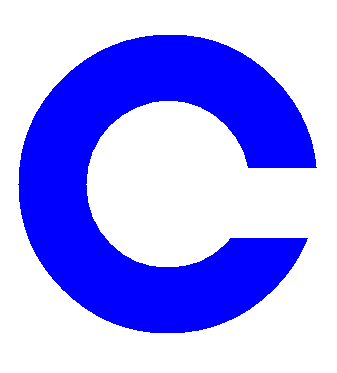 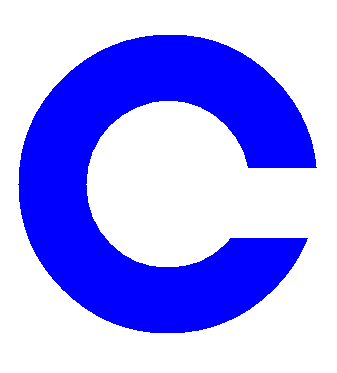 _
_
e
ª
Ch÷ e - ª kh¸c nhau nh­ thÕ nµo?
Ch÷ e kh«ng cã mò, ch÷ ª cã mò xu«i
e
e
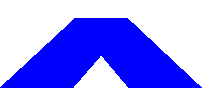 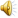 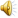 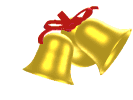 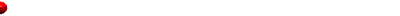 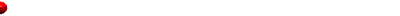 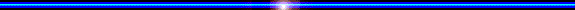 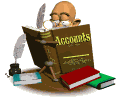 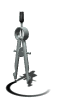 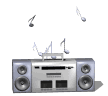 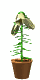 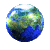 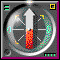 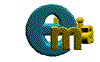 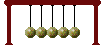 Trß ch¬i
Rung chu«ng vµng
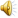 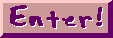 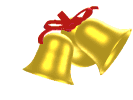 Rung chu«ng vµng
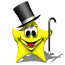 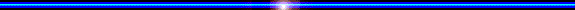 C©u hái 1
C©u hái 2
C©u hái 3
C©u hái 4
C©u hái 5
C©u hái 6
1
2
3
4
HÕt giê
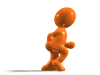 Home
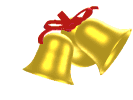 Rung chu«ng vµng
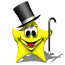 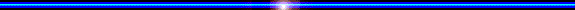 C©u hái 1
Cã mÊy ch÷ ª trong tõ :
®µ ®iÓu
1
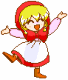 3s
§¸p ¸n
1
2
3
4
HÕt giê
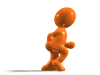 Home
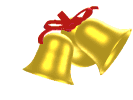 Rung chu«ng vµng
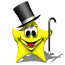 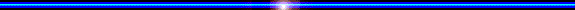 C©u hái 2
Cã mÊy ch÷ e trong tõ: 
ve gäi hÌ
2
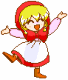 3 s
§¸p ¸n
1
2
3
4
HÕt giê
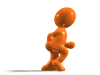 Home
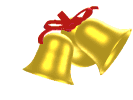 Rung chu«ng vµng
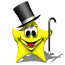 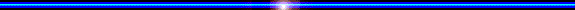 C©u hái 3
Ch÷ c¸i g× cã 2 nÐt gåm mét nÐt ngang vµ 1 nÐt cong trßn hë ph¶i?
e
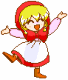 3 s
§¸p ¸n
1
2
3
4
HÕt giê
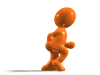 Home
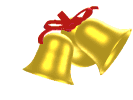 Rung chu«ng vµng
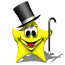 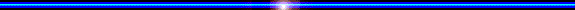 C©u hái 4
BÐ h·y t×m ch÷ c¸i võa häc trong tõ: 
Bóp bª
ª
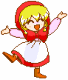 3 s
§¸p ¸n
1
2
3
4
HÕt giê
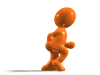 Home
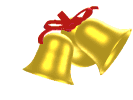 Rung chu«ng vµng
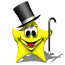 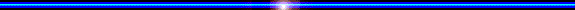 C©u hái 5
BÐ h·y t×m nh÷ng ch÷ c¸i gièng nhau trong tõ:
em bÐ
e
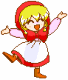 3 s
§¸p ¸n
1
2
3
4
HÕt giê
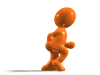 Home
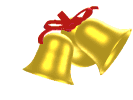 Rung chu«ng vµng
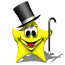 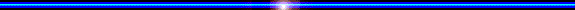 C©u hái 6
BÐ h·y t×m ch÷ c¸i thÝch hîp vµo chç chÊm trong tõ: 
con d…
ª
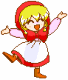 3 s
§¸p ¸n